Westside High School
Week At a Glance (WAG)
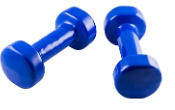 Coach Thomas
Weight Training: August 8th -12th
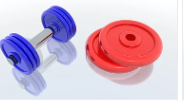 Monday - Agenda
Standard:  
PEWT.4 The physically educated student exhibits responsible personal and social behavior
that respects self and others in physical activity settings.
a. Displays the ability to follow rules, procedures, and routines appropriate in the weight
training setting.
b. Exhibits the ability to demonstrate safe and responsible behavior.
c. Identifies the difference between encouraging and discouraging progression while
training.
d. Demonstrates the ability to apply the rules and etiquette of various weight training
activities
Learning Target
I can demonstrate my understanding of the rules, procedures, and expectations for recreational games.
Opening  ( 10-15 mins)
10 minute Walk & Attendance
Work-session  ( 20 - 25 mins)
1. Teacher explain entry process & attendance 
2. Teacher will review daily routines (
        *class entry: immediately begin walking (this is also attendance time where students will follow attendance procedure): bleachers will be in
        * Locker rooms unlocked & students go to bleachers to track & record distance & heart rate (partner with someone near you during walk if you don’t have tracking device: post on canvas)-5 minutes then locked : student complete tracking in composition notebook
         *Students report to stage & follow teacher instructions or utilized designated area to determine what will be done for the day (white board or paper with instructions)
                                -student put weights back to original place 
         *Last 10 minutes of class 
                                 -locker room unlocked for 5 minutes
                                 -students use remaining time to cool down & rehydrate if necessary
3. Nike run club app or other fitness tracking apps or device accessibility check (should be in survey for following day as well)
3. Discussion of activities/games students would like to be added to the instruction
Criteria for Success
I can explain the importance of the rules, procedures, and expectations overall and specifically.

I can access Canvas and Teacher Page
Closing  ( 05 – 10 mins)
Contest
Tuesday - Agenda
Learning Target
Standard:
I can demonstrate my understanding of the rules, procedures, and expectations for recreational games.
I will brainstorm & inform Coach of activities I would like to participate in that are relevant to recreational games
I can explain how the Georgia Standards of Excellence are used to determine what is done in class and taught by Coach
PEWT.4 The physically educated student exhibits responsible personal and social behavior
that respects self and others in physical activity settings.
a. Displays the ability to follow rules, procedures, and routines appropriate in the weight
training setting.
b. Exhibits the ability to demonstrate safe and responsible behavior.
c. Identifies the difference between encouraging and discouraging progression while
training.
d. Demonstrates the ability to apply the rules and etiquette of various weight training
activities
Opening  ( 10-15 mins)
10 minute Walk & Attendance
Work-session  ( 20 - 25 mins)
Locker rooms unlocked & students go to bleachers to track & record distance & heart rate (partner with someone near you during walk if you don’t have tracking device: post on canvas)-5 minutes then locked 
Coach will demonstrate for students how to access Canvas & Teacher page
*quick review of Canvas
*Show students how to find syllabus (can review but will do the following Monday)
*Show students how to access WAG & when this should be done
*Show standards & review connection of standards to daily lessons
3.Students complete survey for activities of interest that are relevant to weight training class standards
Criteria for Success
1. I can explain the importance of the rules, procedures, and expectations overall and specifically.
2. I can name various activities we will participate in this year 
3. I can explain how the Coach utilizes the Georgia standards of excellence to determine class instruction.
Closing  ( 05 – 10 mins)
Teacher assess student understanding by show of hands
Wednesday - Agenda
Learning Target
Standard:
I can demonstrate my understanding of proper warm-up, exercise techniques and cool down
Opening  ( 10-15 mins)
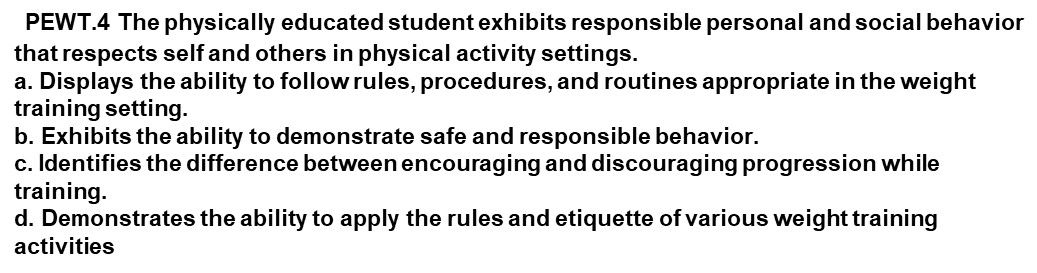 10 minute Walk & Attendance
Work-session  ( 20 - 25 mins)
Locker rooms unlocked & students go to bleachers to track & record distance & heart rate (partner with someone near you during walk if you don’t have tracking device: post on canvas)-5 minutes then locked 
Students report to stage & begin to fill in notebook using teacher instruction and exemplar
Station workout demonstration (20 sec each set just for demo of rotation): bench press, lateral-frontal lifts, bicep curls, bent over row, squats, lunges, calf raises, deadlifts 
Coach explain importance of cool-down & based on exercises what is typically appropriate while taking students through process
- 1 minute walk & 1-2 minute stretches
Criteria for Success
I can explain the importance of  a proper warm-up & cool down during fitness training.

I can exhibit appropriate behavior during weight training and follow safety precautions
Closing  ( 05 – 10 mins)
-locker room unlocked for 5 minutes
                                 -students use remaining time to cool down & rehydrate if necessary
Thursday - Agenda
Standard:  
PEWT.4 The physically educated student exhibits responsible personal and social behavior
that respects self and others in physical activity settings.
a. Displays the ability to follow rules, procedures, and routines appropriate in the weight
training setting.
b. Exhibits the ability to demonstrate safe and responsible behavior.
c. Identifies the difference between encouraging and discouraging progression while
training.
d. Demonstrates the ability to apply the rules and etiquette of various weight training
activities
Learning Target
I can demonstrate my understanding of proper warm-up, exercise techniques and cool down
Opening  ( 10-15 mins)
10 minute Walk & Attendance
Work-session  ( 20 - 25 mins)
Locker rooms unlocked & students go to bleachers to track & record distance & heart rate (partner with someone near you during walk if you don’t have tracking device: post on canvas)-5 minutes then locked 
Students report to stage & begin to fill in notebook using teacher instructions
Station workout (1 min x 2) sec each set just for demo of rotation): bench press, lateral-frontal lifts, bicep curls, bent over row, squats, lunges, calf raises, deadlifts 
4. Cool down stretches
Criteria for Success
I can explain the importance of  a proper warm-up & cool down during fitness training.

I can exhibit appropriate behavior during weight training and follow safety precautions
Closing  ( 05 – 10 mins)
-locker room unlocked for 5 minutes
                                 -students use remaining time to cool down & rehydrate if necessary
Friday - Agenda
Learning Target
Freestyle Friday
Standard: 
 PEWT.4 The physically educated student exhibits responsible personal and social behavior
that respects self and others in physical activity settings.
a. Displays the ability to follow rules, procedures, and routines appropriate in the weight
training setting.
b. Exhibits the ability to demonstrate safe and responsible behavior.
c. Identifies the difference between encouraging and discouraging progression while
training.
d. Demonstrates the ability to apply the rules and etiquette of various weight training
activities
Opening  ( 10-15 mins)
Attendance
Work-session  ( 20 - 25 mins)
Students are able to engage in various activities/sports typically those that they are most interested 
Teacher will conference will students and possibly make parent phone calls/contact as needed
Criteria for Success
I can demonstrate my understanding of the rules, procedures, and expectations by following them during class time and asking questions to teacher if necessary.
Closing  ( 05 – 10 mins)
N/A
Resources
https://www.nike.com/nrc-app
https://www.rcboe.org/westside